Игра
        для дошкольников
“Права ребенка”
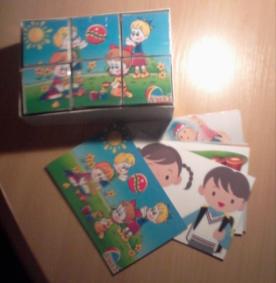 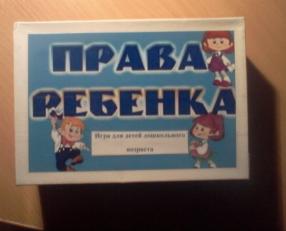 Автор игры:
Пигина Галина Александровна
учитель-логопед
МБДОУ-детский сад №3
г. Среднеуральск
Цель игры:
дать детям элементарные представления и знания о правах ребенка
Для изготовления игры понадобится:
Коробочка 10х15см
                      Картинки
                      о правах ребенка-13 шт.
                      Картон
                      Ножницы
                      Клей
                      Скотч прозрачный
                      Карандаш, линейка
Этапы работы
Берем коробочку
На куске картона при помощи карандаша и линейки выполняем чертеж развертки кубика. Размеры выбираем самостоятельно, исходя из своих потребностей и предпочтений.
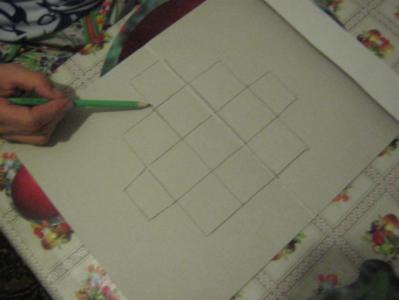 Собираем из выкройки кубик
Кладем во внутрь кубика                       деревяшку, пробку
Закрываем его и склеиваем
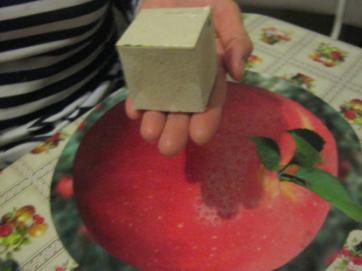 Так изготовляем еще 5 кубиков, складываем в коробочку
Выбираем картинку
Делаем разметку на картинке
Разрезаем картинку на 6 квадратиков 5х5 см.
Обклеиваем кубики карточками
Обклеиваем готовые кубики скотчем
На обратной стороне картинки пишем  стихи о правах ребенка
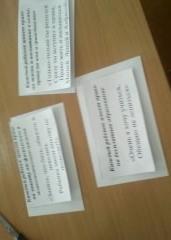 Игра готова!
Мы играем.
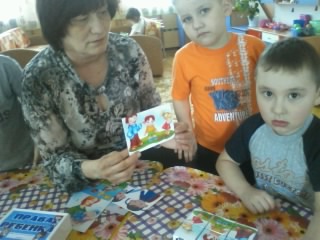 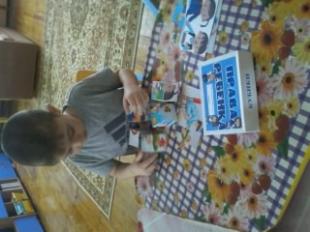 ИНФОРМАЦИОННЫЕ РЕСУРСЫ:
                  -                http://pedsovet.su/load/321-1-29
        (Шаблон (фон) презентаций "Россия«)
       -http://images.yandex.ru/yandsearch?source=wiz&fp=0&text=%D0%BA%D0%B0%D1%80%D1%82%D0%B8%D0%BD%D0%BA%D0%B8%20%D0%BF%D0%BE%20%D0%BF%D1%80%D0%B0%D0%B2%D0%B0%D0%BC%20%D1%80%D0%B5%D0%B1%D0%B5%D0%BD%D0%BA%D0%B0&noreask=1&pos=14&lr=54&rpt=simage&uinfo=ww-1343-wh-644-fw-1118-fh-448-pd-1&img_url=http%3A%2F%2Fimg.labirint.ru%2Fimages%2Fcomments_pic%2F0945%2F012labgi0l1257703957.jpg  (картинки и стихи)